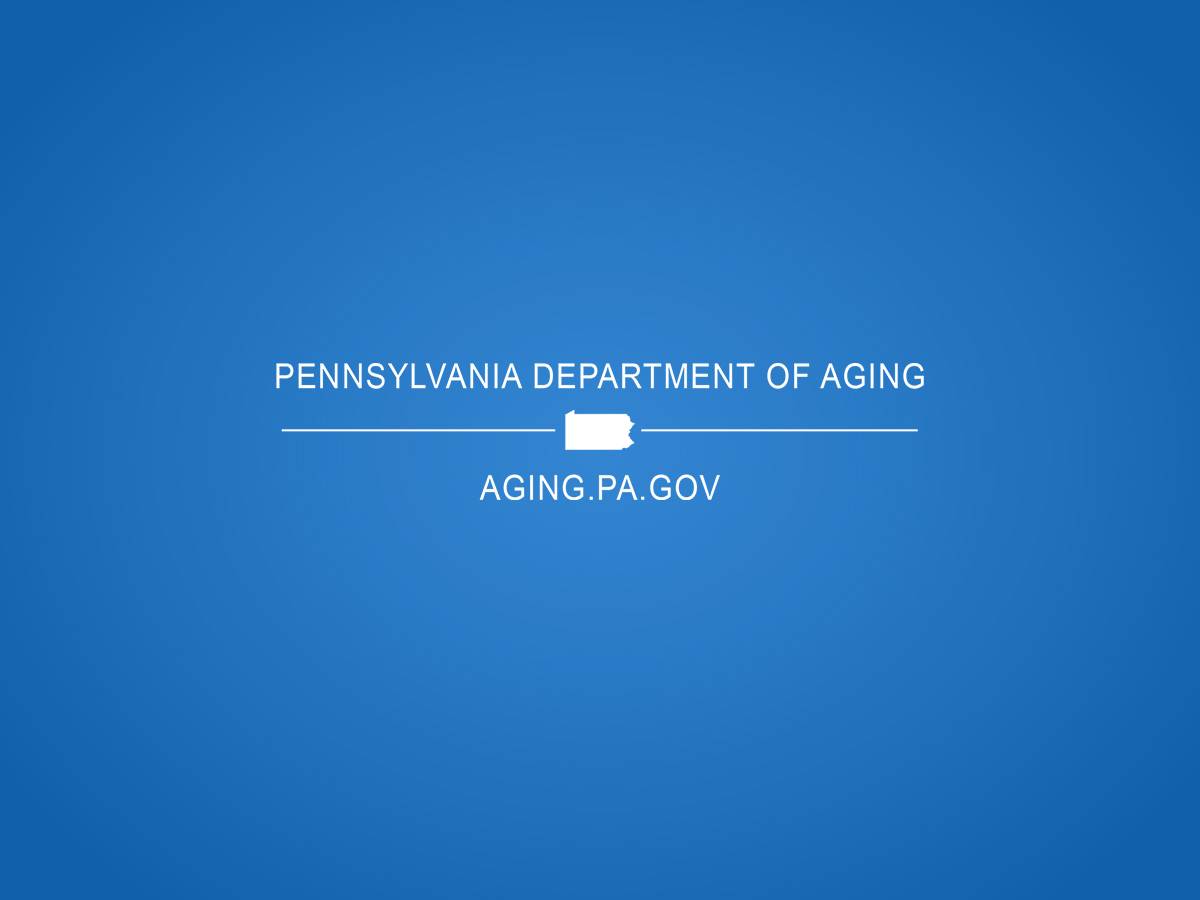 Person-Centered Counseling Documentation 11/28/16
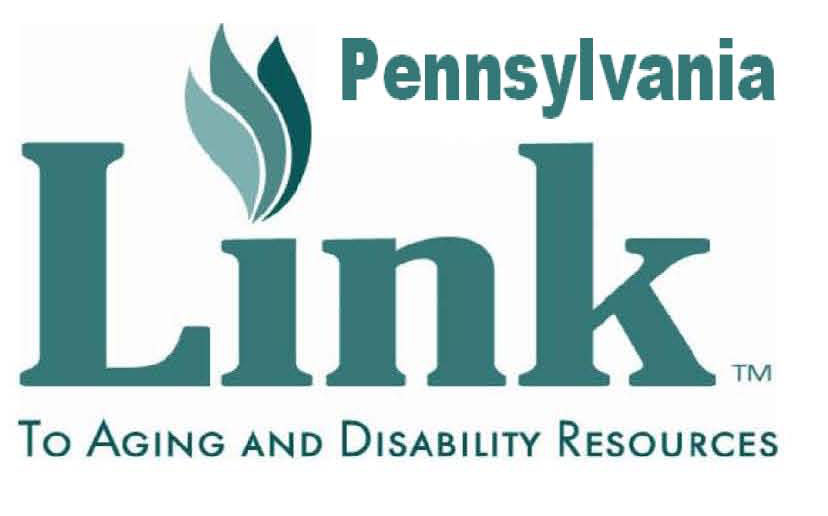 Person-Centered Counseling
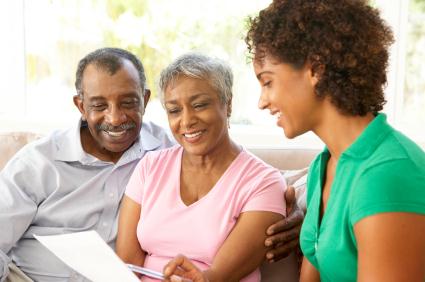 Person-Centered Approach
Overview
The approach came out of the Disabilities Rights Movement.
It focuses on the individual.
It highlights strengths, capacities, preferences, and desired goals of individuals.
Each person determines what is necessary and desirable to create a meaningful life.
3
Person- Centered Counseling
Launched statewide in 2012.
Provided by over 100 individuals across the state, mostly employed by AAAs, Centers for Independent Living (CILs), and other established Supports Coordination agencies. 
One of the criteria of a fully functional Aging and Disability Resource program.
Person- Centered Counseling
Focuses on: 
Personal interview
Overview of Resources
Supporting the decision-support process 
Development of an Action Plan
Follow up
Designed to help consumers navigate the vast array of LTSS options available 
Based on their needs/preferences/values/strengths and focuses on their prioritized goals
Person- Centered Counseling
Serves people with disabilities and older adults
There is no income requirement.
Must have at least 2 LTSS needs and want to participate.
Is a service between I & R and Case Management/ Supports Coordination. 
Fills a gap for those who may be on waiting lists, are not be eligible for or have been denied services, do not know where to start, have experienced a life-changing event, want to plan ahead, etc.
Person- Centered Counseling
Can assist with individuals who need help navigating through waiver enrollment. 
Connects people to public and private resources while they wait to get connected to more long-term supports.
Referrals typically go to a PCCer directly, through someone in their organization, or through the Pa Link Call Center.
What Is Person-Centered Counseling?
Person-Centered Counseling on a Continuum of Support
8
What Defines the Need?
Has two or more LTSS needs
Doesn’t know what services are available
Was denied for Medicaid-funded program or other publically-funded program
Individuals in transition
From hospitals
From Nursing Homes
From other areas
“Aging Out”
What Defines the Need?
Had a recent life-changing event
Change or loss of caregiver
Change in finances
Had a recent change in health
Has cognitive limitations
Potential LTSS Needs
Housing
Substance Abuse Support
Peer Support
Legal Resources
Application Assistance
Transportation
LIHEAP
SNAP
PACE
Deciding Who is Appropriate for Person-Centered Counseling
Is the indiv in need calling?
Has the indiv in need been asked about their preferences and it is documented?
Yes
No
Does the indiv  have two or more LTSS needs?
No
Yes
This is not Person-Centered Counseling
Yes
No
Continue to the next page
Deciding Who is Appropriate for Person-Centered Counseling
Does the person already know what they need and how to access it?
Continue with the Personal Interview
Yes
No
Review all resources available
This is not Person-Centered Counseling
Create Action Plan
Continue to next page
Deciding Who is Appropriate for Person-Centered Counseling?
Was there Follow-Up?
This is not Person-Centered Counseling
Yes
No
This is Person-Centered Counseling
Were there at least 3 attempts made to contact the indiv?
Has the indiv refused follow-up and it is documented?
No
Yes
Yes
No
How Does Person-Centered Counseling Compliment Waiver Services?
An individual can receive Person-Centered Counseling while they are waiting to receive Waiver Services.
Waiver Services can meet one of the two LTSS needs.
Once an individual is in a waiver, resource connecting should transition to the Supports Coordinator/Case Manager.
PCC and Waiver Enrollment
PCC and waiver enrollment
If someone needs assistance navigating through the waiver process, that can be a session of PCC.
We also want to look for ways to assist in other areas (SNAP, transportation, support groups, etc.)
There is no expectation that PCCers find free personal assistance services for those who are waiting for enrollment.
Individuals who are navigating through waiver enrollment should have PCC open until they are enrolled.
PCC and Additional Supports
If someone has a care manager or supports coordinator, we want to direct them to that person to assist.
If they still require assistance, we can still help them with PCC if the CM/SC is not in the same organization, unless we are helping them to transition from OPTIONS or ACT 150. If that is the case, then the PCCer and the CM cannot be the same person.
Potential PCC Flow
Potential PCC Flow
Potential PCC Flow
Potential PCC Flow
Potential PCC Flow
Potential PCC Flow
How is Training Requested?
Currently, an organization will ask the Lead Coordinator in their Service area to request the training. 
In the future, an application will be submitted. It will follow the same flow.
How is Training Requested?
Trainings are requested by the PM, to PDA admin via a formal proposal process.
Trainings are scheduled by the PM according to when the request was made, and the location of the organization making the request in relation to other organizations that have also made the request.
PCC Statistics
From December 1, 2016 until November 31, 2017:
There were 1192 sessions of PCC
77% of those served are over 60
26% of the those served have been assisted with PA 600s and/or physician’s scripts.
PCC Statistics
Since December 20, 2017 until November 31, 2017:
  - 793 have called the Pa Link Call Center  through information given by the IEB
  - 61% of those individuals are over 60
  - Almost 45% of these older adults are from the    
          urban areas (30% Philadelphia, 13%   
           Allegheny)
PCC Statistics
Other than waiver assistance, Person-Centered Counselors primarily assisted with:
Help with Financial Assistance
Housing
Healthcare
Advocacy
Food
Transportation
Questions?
Faith Haeussler
Project Manager
Aging and Disability Resource Office
Department of Aging
C-fhaeussl@pa.gov